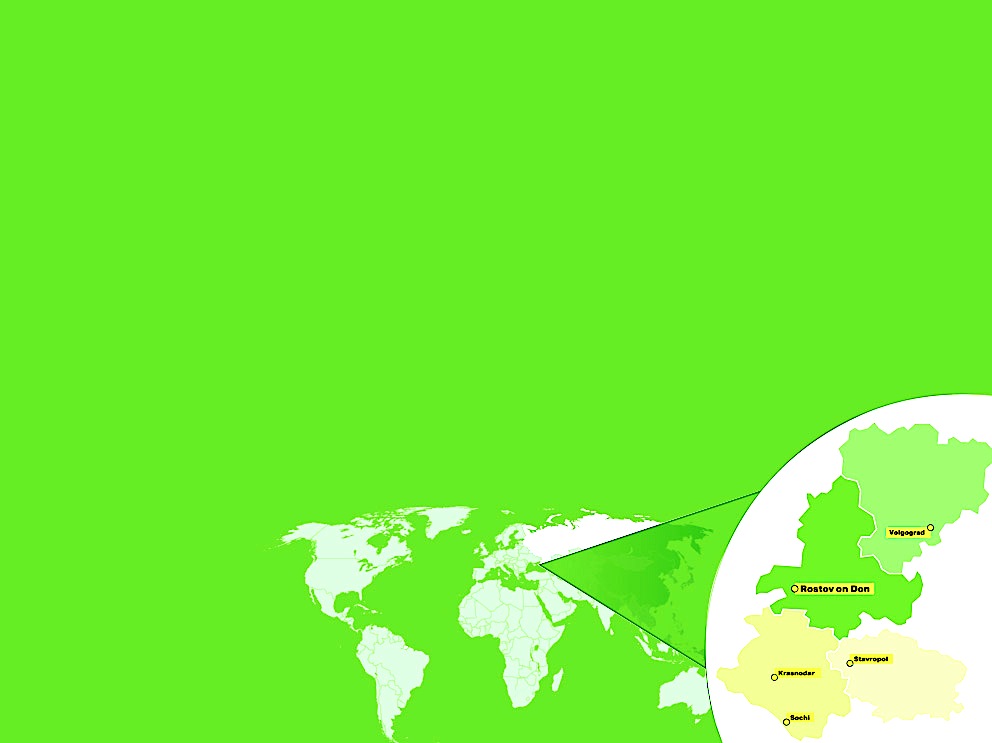 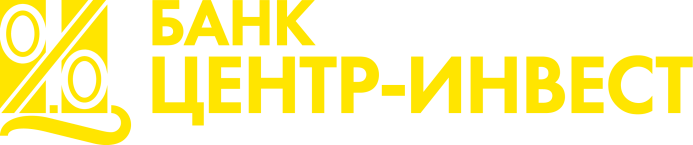 Трансформация проверок
Профессор, д.э.н. В.В. Высоков
Председатель Совета директоров
ОАО КБ «Центр-инвест»
Сочи
август 2016
Трансформация проверок
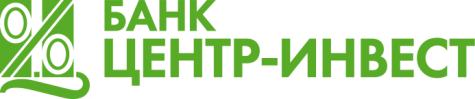 2
Трансформация проверок
Сегодня
Проверка сегодня – это:
 - проверка вчерашних событий на соответствие позавчерашним инструкциям;
 - операция прикрытия интересов криминала, конкурентов, коррупционеров;
 - дополнительные издержки, снижающие эффективность бизнеса; 
 - тестирование противоречий действующего законодательства;
 - обучение проверяющих.
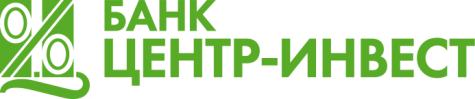 3
Трансформация проверок
Завтра
Проверка завтра – это:
 - проверка действующего бизнеса на соответствие завтрашним требованиям;
 - обмен опытом лучшей мировой практики;
 - рекомендации по росту эффективности бизнеса; 
 - выработка стандартов разрешения  противоречий законодательства
 - взаимное обогащение знаниями и опытом.
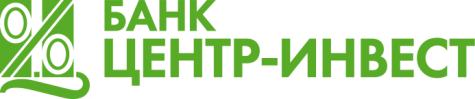 4
Признаки коррупции при проверке
Письма «счастья»
«Числом, а не умением» 
«Срочно-обморочно»
Шантаж на противоречиях нормативных актов 
Амбиции для прикрытия некомпетентности. 
Слабое знание отраслевых особенностей технологий и правового регулирования
«Мотивированные» суждение: («возможно», «вероятно»…)
Трактовка единичных фактов как явлений и тенденций
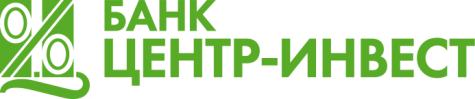 5
Контакты
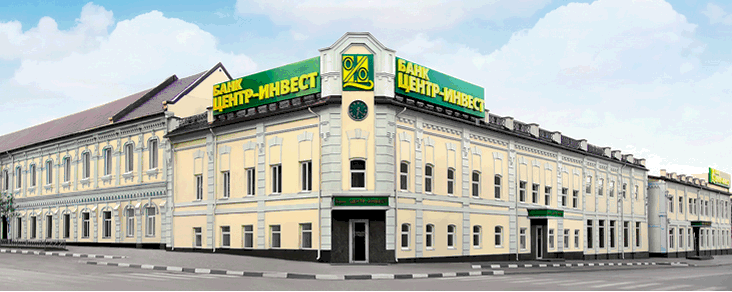 contacts
344 000, Россия, Ростов-на-Дону,
пр. Соколова, 62, тел.: +7 (863) 2-000-000
www.centrinvest.ru
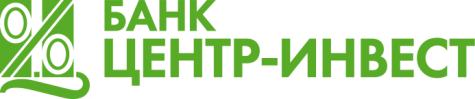 6